Финал XI летней спартакиады учащихся (юношеская) России
город Ростов-на-Дону,  пр. Стачки, 28. велотрек
09-14 августа 2022 года
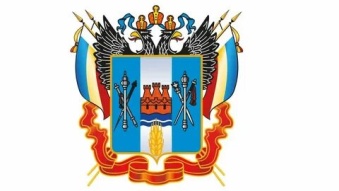 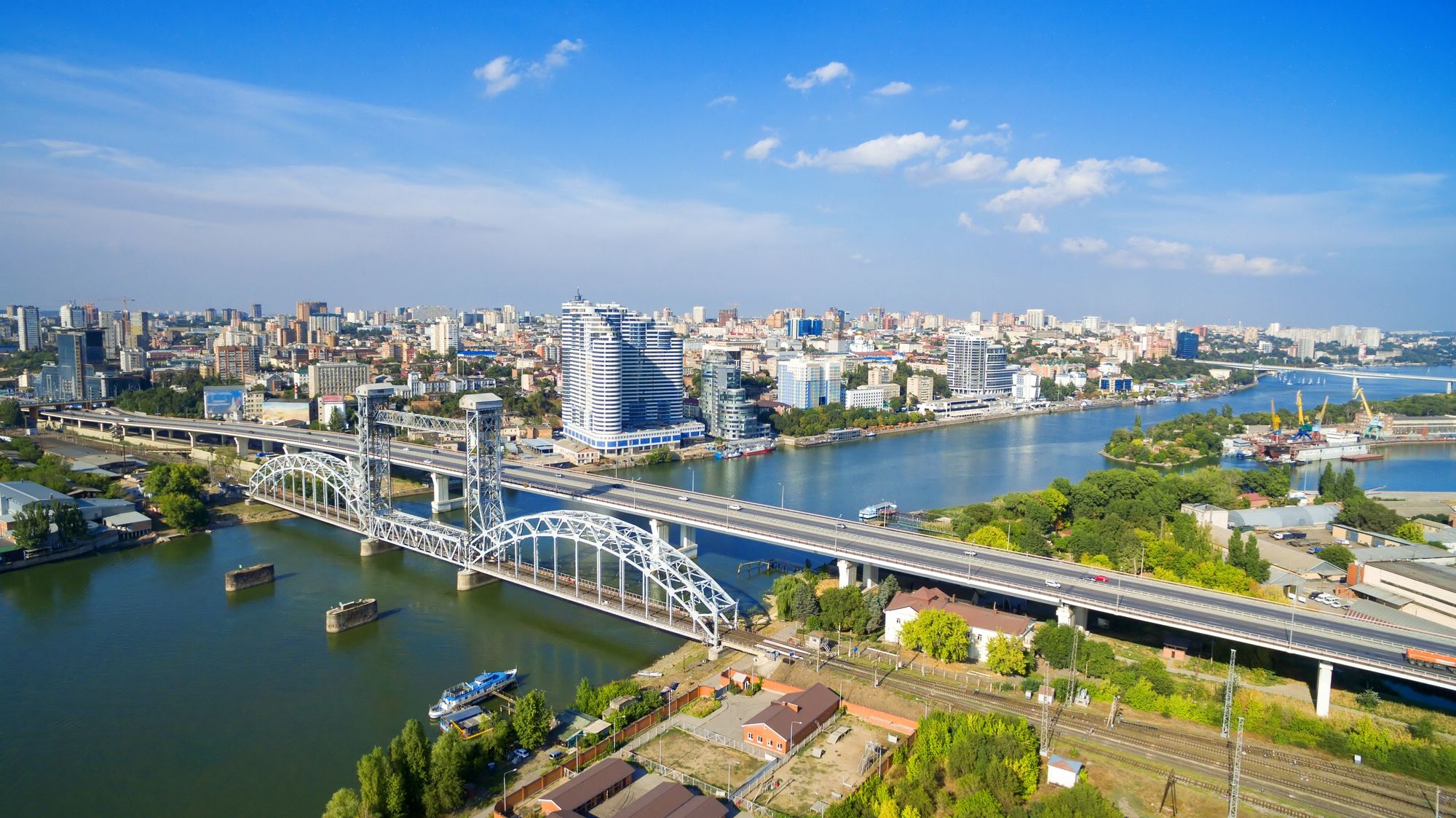 ВЕЛОСИПЕДНЫЙ СПОРТ – трек

К участию в спортивных соревнованиях допускаются спортсмены возрастной группы «юноши, девушки (15-16года)» (2006 – 2007 годов рождения), имеющие спортивную квалификацию не ниже 2 спортивного разряда. Младшая возрастная группа не допускается.
Каждый спортсмен, входящий в состав спортивной сборной команды субъекта Российской Федерации, должен принять участие минимум в одной из дисциплин спортивной программы Финала по велосипедному спорту (трек).
ПОДАЧА ЗАЯВОК НА УЧАСТИЕ

         План приезда-отъезда делегаций на спортивные соревнования финального этапа (приложение 2 к Регламенту) в обязательном порядке направляется в оргкомитет по месту проведения спортивных соревнований , а также на адрес spartakiada@fcpsr.ru ,  не позднее, чем за 15 дней до начала соревнований.
         Предварительные заявки (приложение 8 к Положению) направлять за 7 дней до начала проведения спортивных соревнований на электронные адреса - spartakiada@fcpsr.ru, fvsrost@mail.ru 
         Именные заявки (приложение 1 к Положению) от субъектов Российской Федерации подаются руководителем спортивной сборной команды субъекта Российской Федерации в день приезда в Комиссию по допуску по месту проведения спортивных соревнований. 
         Предварительные заявки не могут отличаться по списочному составу 
от именных заявок в день приезда!!!
Финал XI летней спартакиады учащихся (юношеская) России
город Ростов-на-Дону,  пр. Стачки, 28. велотрек
09-14 августа 2022 года
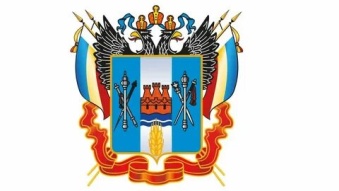 Состав спортивной сборной команды субъекта Российской Федерации определён пунктом 7.3.3. Регламента ЛСУ 2022:
 команды, занявшие 1 – 16 места на финальных спортивных соревнованиях IX летней Спартакиады учащихся (юношеская) России 2019 года;
        - с 1 по 4 места: до 24 человек, в том числе 18 спортсменов (до 9 юношей и до 9 девушек) и до 6          тренеров и иных специалистов (в том числе 1 руководитель команды);
      - с 5 по 9 места: до 18 человек, в том числе до 14 спортсменов (до 7 юношей и до 7 девушек) и до 4 тренеров и иных специалистов (в том числе 1 руководитель команды); 
      - с 10 по 13 места: до 14 человек, в том числе до 12 спортсменов и до 2 тренеров и иных специалистов (в том числе 1 руководитель команды); 
     - 14 место: до 12 человек, в том числе до 9 спортсменов и до 2 тренеров и иных специалистов (в том числе 1 руководитель команды); 
     - с 15 по 16 места: до 11 человек, в том числе до 9 спортсменов и до 2 тренеров и иных специалистов (в том числе 1 руководитель команды)
дополнительно к участию в Финале допускаются 4 (четыре) спортивные сборные команды субъектов Российской Федерации, спортсмены которых по итогам Первенства России 2022 года покажут лучшие результаты в индивидуальных спортивных дисциплинах
 спортивная сборная команда субъекта Российской Федерации, на территории которого будут проводиться спортивные соревнования Финала.
7.3.9. Финал проводится с ограничением передач для юношей и девушек 7,17 метров.
Финал XI летней спартакиады учащихся (юношеская) России
город Ростов-на-Дону,  пр. Стачки, 28. велотрек
09-14 августа 2022 года
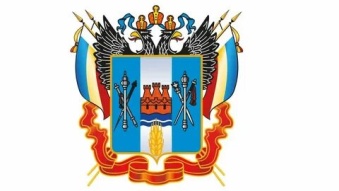 7.3.11. Командный зачет среди субъектов Российской Федерации определяется по наибольшей сумме очков, начисленных по таблице за места, занятые спортсменами в индивидуальных и командных спортивных дисциплинах.
*в случае, если присваивается одно 3- место 
**в случае, если присваивается два 3-х места 
***за места с 33-го и ниже – по 1 очку
7.3.11.1. При равенстве очков у двух и более команд, преимущество среди них определяется по наибольшему количеству первых мест, занятых спортсменами субъекта Российской Федерации. Если равенство продолжает сохраняться, то преимущество среди них определяется по наибольшему количеству вторых, третьих и т.д. мест.
Финал XI летней спартакиады учащихся (юношеская) России
город Ростов-на-Дону,  пр. Стачки, 28. велотрек
09-14 августа 2022 года
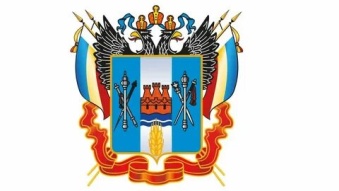 Программа проведения спортивных соревнований на Финале:
Финал XI летней спартакиады учащихся (юношеская) России
город Ростов-на-Дону,  пр. Стачки, 28. велотрек
09-14 августа 2022 года
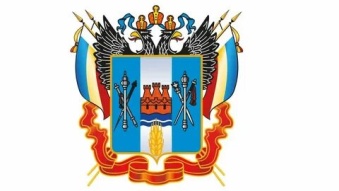 РЕГЛАМЕНТ ПРОВЕДЕНИЯ
1. Организация:
ХI летняя Спартакиада учащихся (юношеская) России 2022 года проводится ГБУ РО «Спортивная школа олимпийского резерва № 19 имени Б.Кабаргина, совместно с Федерацией велосипедного спорта Ростовской области под эгидой Министерства спорта России. Сроки проведения соревнований: 09 августа - 14 августа, г.Ростов-на-Дону
2. Категория соревнований:
ХI летняя Спартакиада учащихся (юношеская) России 2022 года проводится в соответствии с правилами вида «велосипедный спорт – трек», утверждёнными приказом Минспорта России от 7 апреля 2010г. № 309 и правилами Международного союза велосипедистов (UCI). 
3. Участие:
В спортивных соревнованиях принимают участие спортсмены спортивных сборных команд субъектов Российской Федерации.
4. Штаб соревнований:
Штаб соревнований будет открыт  9-го августа 2022 года с 12.00 по адресу: г.Ростов на Дону, пр. Стачки, 28 . Предварительные заявки на участие принимаются на адреса: spartakiada@fcpsr.ru и fvsrost@mail.ru  
Совещание представителей команд, организованные в соответствии со статьей 1.2.087 правил Международного союза велосипедистов (UCI), в присутствии судейской коллегии, состоится 9-го августа 2022 года в 17:00 в ГБУ СШОР -19, пр. Стачки, 28.
5. Место расположение велотрека: пр.Стачки, 28, ГБУ РО СШОР №19.
6. Антидопинг
Допинг-контроль на ХI летней Спартакиаде учащихся (юношеская) России будет осуществлять РУСАДА.
7. Награждение производится в соответствии с Разделом 8 Положения.
Церемония награждения ежедневно после каждого вида соревнований.
Финал XI летней спартакиады учащихся (юношеская) России
город Ростов-на-Дону,  пр. Стачки, 28. велотрек
09-14 августа 2022 года
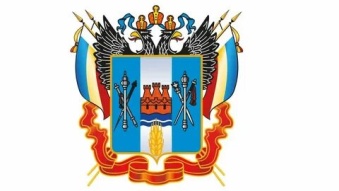 8. Штрафные санкции:
Штрафные санкции будут применяться в соответствии с правилами соревнований по виду спорта.

9. Больницы:
20-я больница, детский травмпункт, пр.Коммунистический, 39, 47°12′18″N, 39°37′25″E  тел. +7 (863) 2719966
Им. Н.А. Семашко, пр.Ворошиловский, 105/5, 47°14′4″N, 39°42′42″E тел. +7 (863) 2321397
Городская больница скорой мед.помощи, ул.Бодрая, 88/35, 47°16′23″N, 39°42′25″E тел. +7 (863) 2350511

10. Судейская коллегия:
 Гл.судья: Гниденко Валерий Николаевич,ВК, г.Тула (89531942552), vn.gnidenko@mail.ru  Гл.секретарь: Белобородова Оксана Викторовна ,1кат., г.Москва. Председатель комиссии по допуску:  Полякова Екатерина Юрьевна, тел.  89054306900.                        Руководитель оргкомитета: Шматко Владимир Владимирович, тел. 89289665553, yso-19@mail.ru

Размещение участников соревнований в www.amaks-hotels.ru , пр. Михаила Нагибина, 19 
Ответственный за размещение - Суставова Юлия Сергеевна, тел. 89508502516, rrfsoo@mail.ru
 11.Дирекция гонки:
 Директор гонки: Шевцов Станислав Игоревич, тел. 89281315926, yso-19@mail.ru 
 Координатор оргкомитета: Данилова Рузалья Габдулбаровна, 89081701344, yso-19@mail.ru 
 Ответственный секретарь федерации: Грибина Екатерина Викторовна, тел.89526048764, fvsrost@mail.ru
 Президент федерации : Вовк Алексей Васильевич, тел. 89034018030, fvsrost@mail.ru

12. Транспортное обслуживание (доставка участников к местам размещения)
Ответственный – Цененко Станислав Павлович, тел. 89034068205, 8(863)3030761, trans-avtobus@mail.ru
Финал XI летней спартакиады учащихся (юношеская) России
город Ростов-на-Дону,  пр. Стачки, 28. велотрек
09-14 августа 2022 года
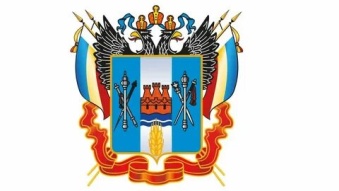